Salon Sup’ Armor St Brieuc Brézillet07, 08 et 09 décembre 2017
Salon briochin sur l’enseignement supérieur, à destination des élèves de lycée.

Les élèves de la Mention Complémentaire « sécurité civile et d’entreprise », assurent la sécurité des biens et des personnes durant 3 jours. 

Promotion 2017/2018
Stand Sapeurs-Pompiers  SDIS22 et Mention Complémentaire « sécurité Civile et d’Entrprise »
L’équipe des 8 élèves de la Mention en tenue de pompier
Prise de connaissance du site de Brézillet avant l’ouverture
Préparation  des  interventions  sur  le site de Brézillet
Organisation du planning des rondes et des lieux d’exercices
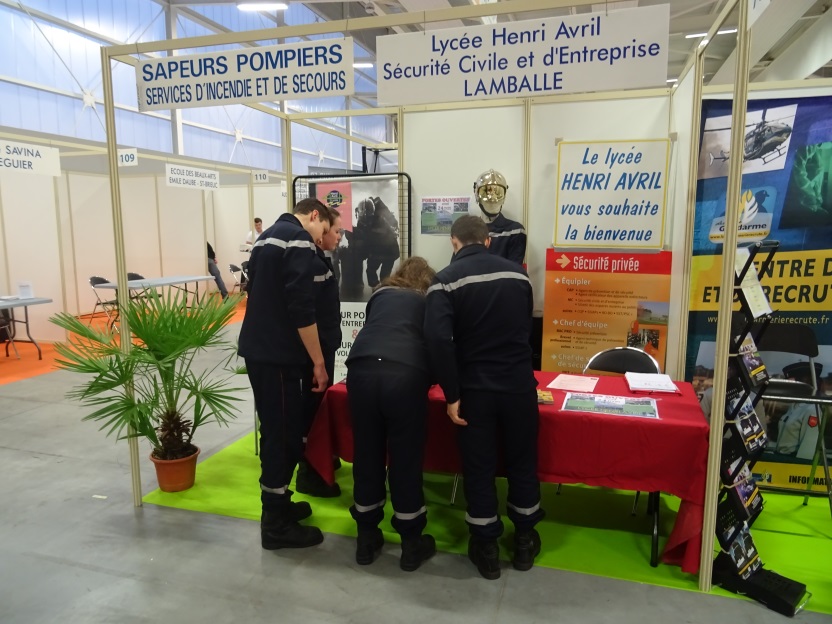 Tenue du stand
Rondes en intérieur 
Vérification des entrées
Tenue du stand et accueil du public.
Premier binôme à l’accueil
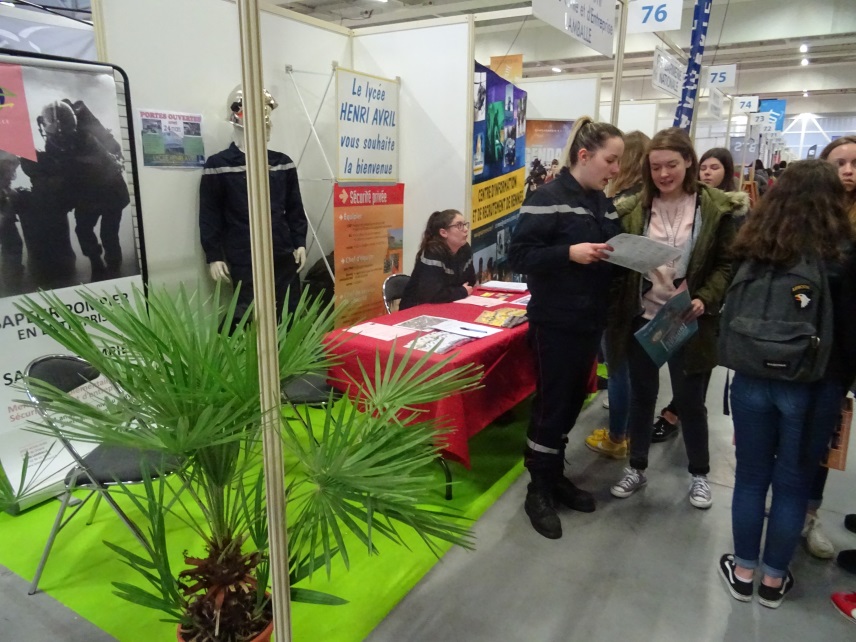 De nombreux visiteurs intéressés par les activités de pompier et la formation
Changement de binôme  toutes les deux heures
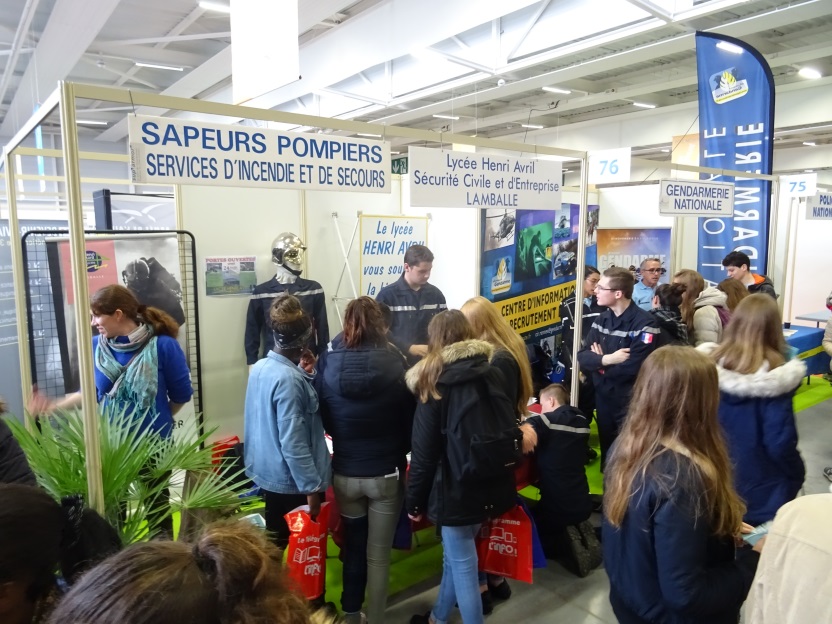 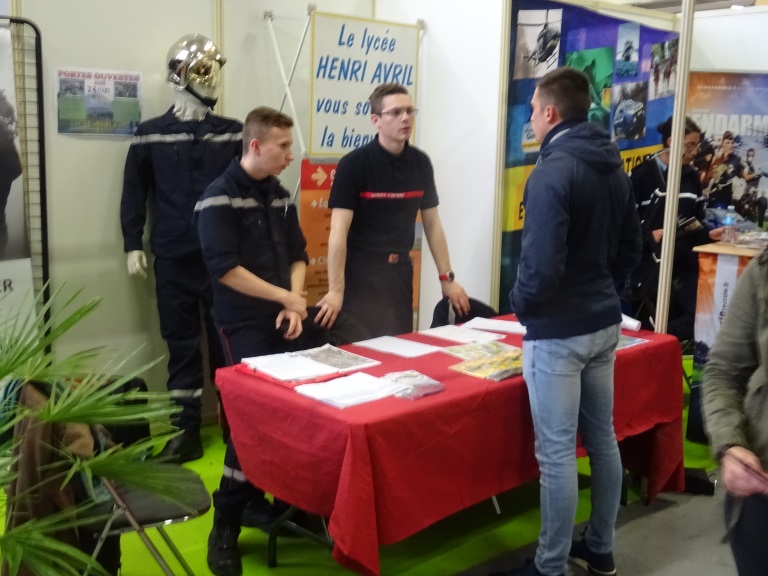 Contrôle des entrées
En extérieur
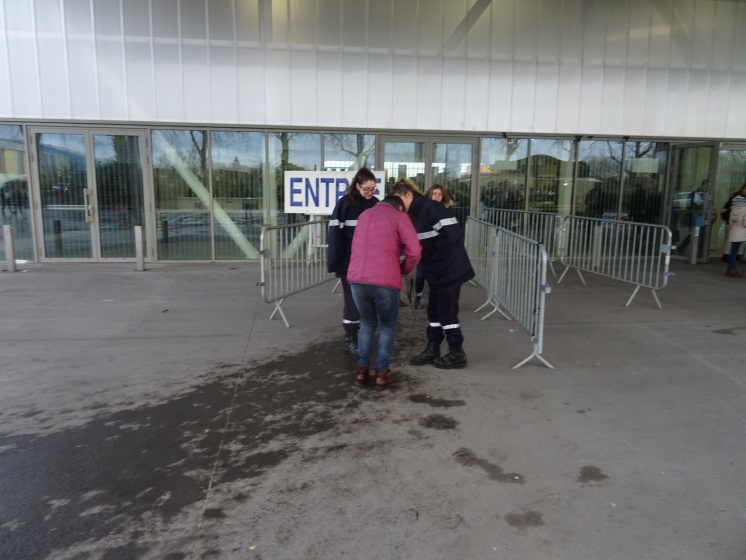 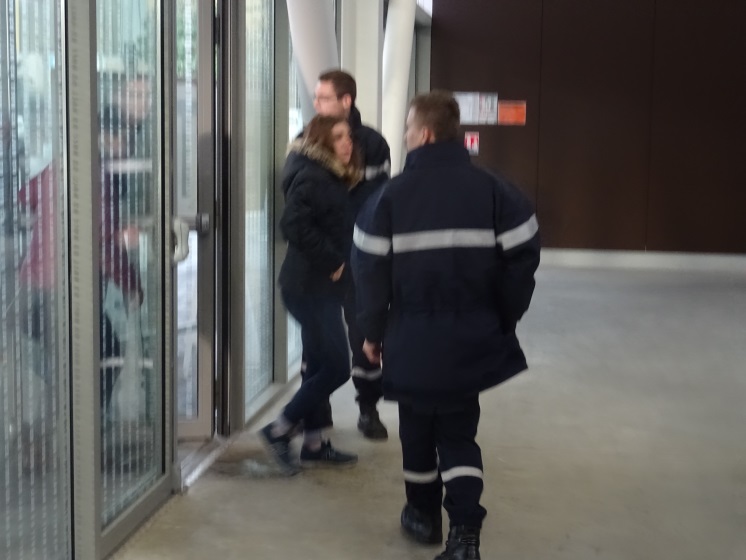 et en intérieur
Chaque binôme  assure l’accueil à tour de rôle
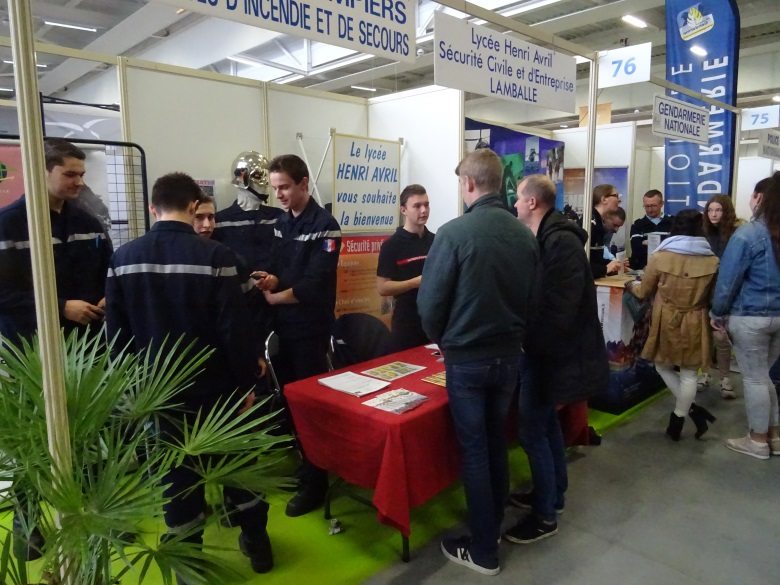 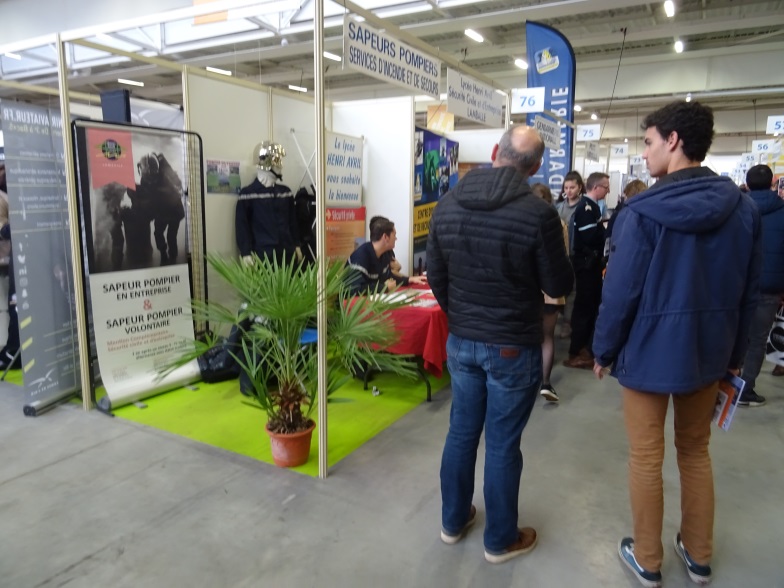 Prévention: Les rondes par binôme,  radio de liaison entre les équipes et le PC sécurité
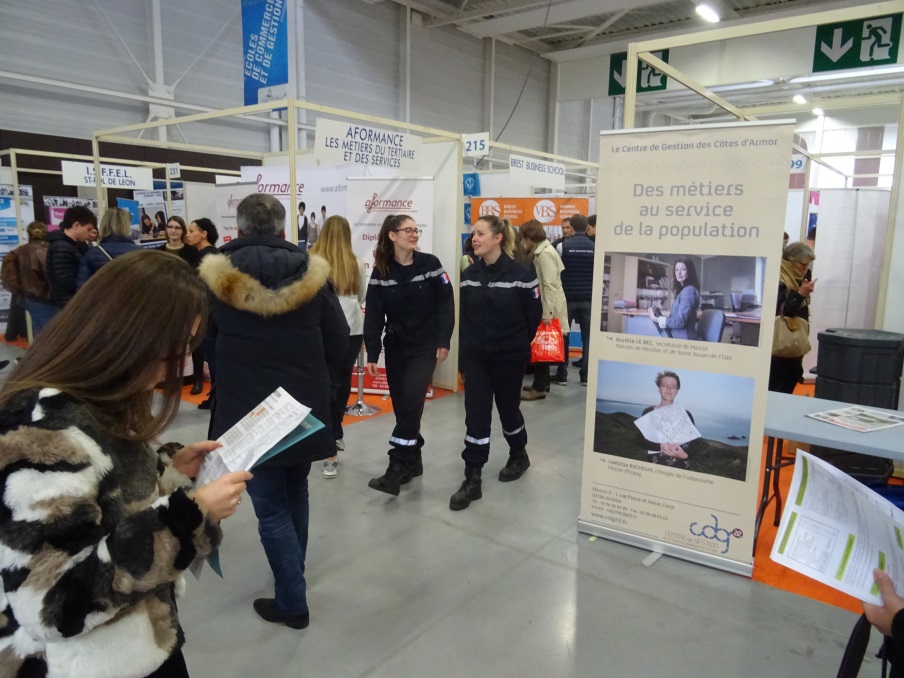 Vérification des issues de secours, des encombrements, des zones de circulation
Interventions:  secours  à  la  personne
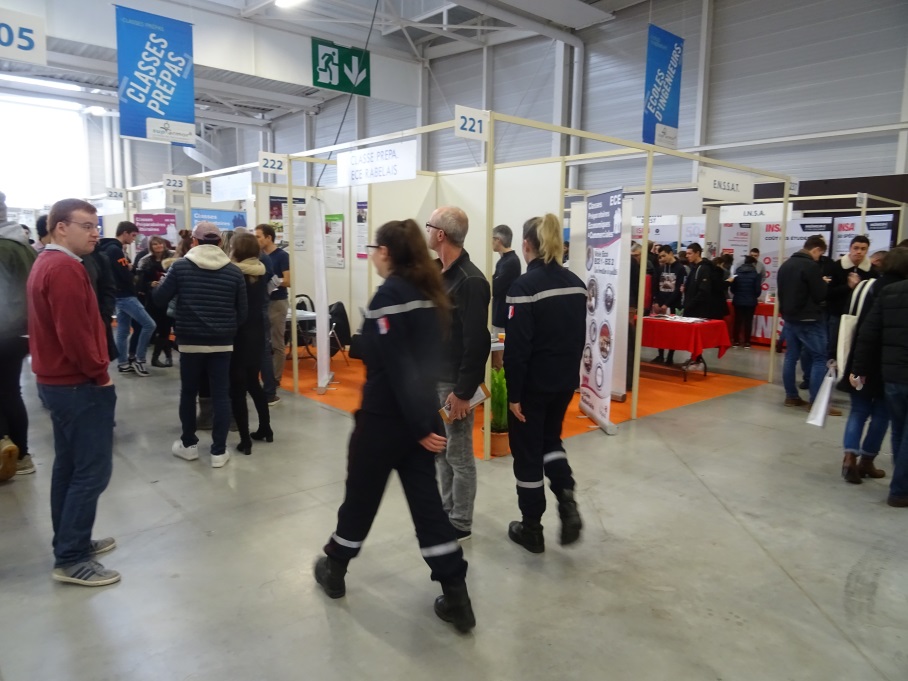 Les interventions sont essentiellement des malaises, entorses…
Accueil sur le stand  le samedi  matin avec les familles
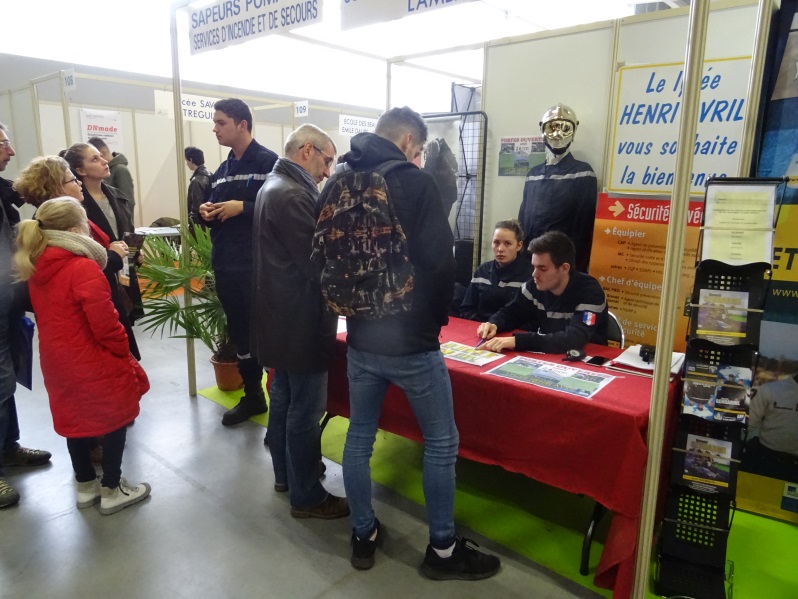 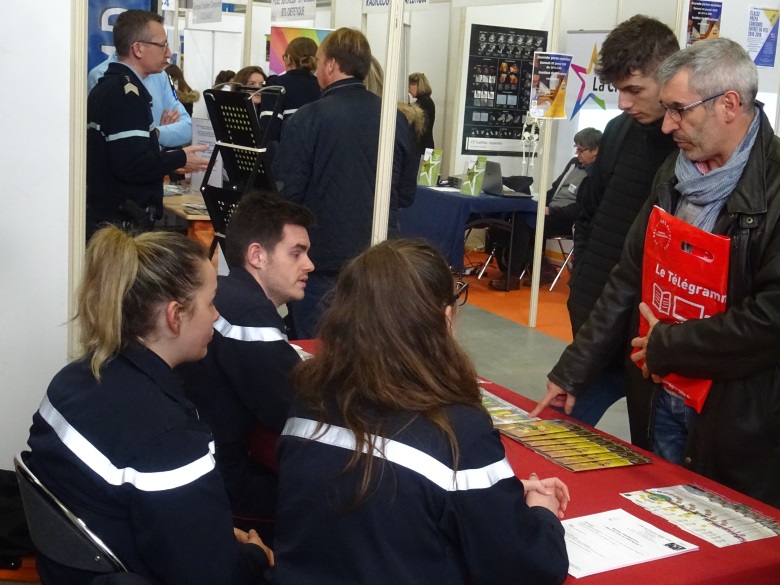 de nombreux renseignements ont été donnés en vue des portes ouvertes du 24 mars 2018
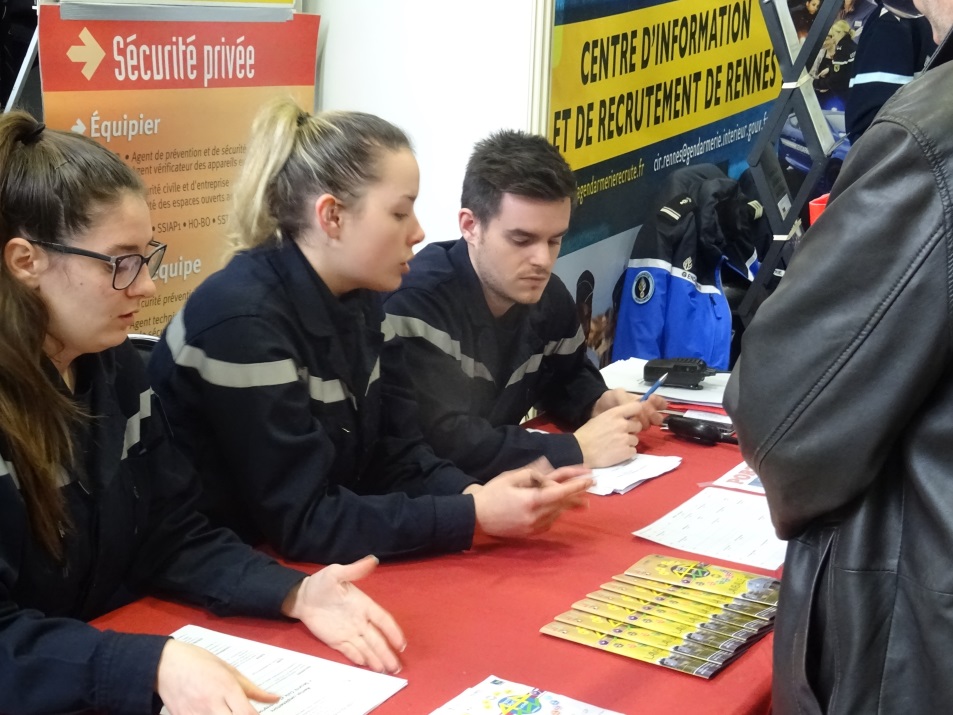 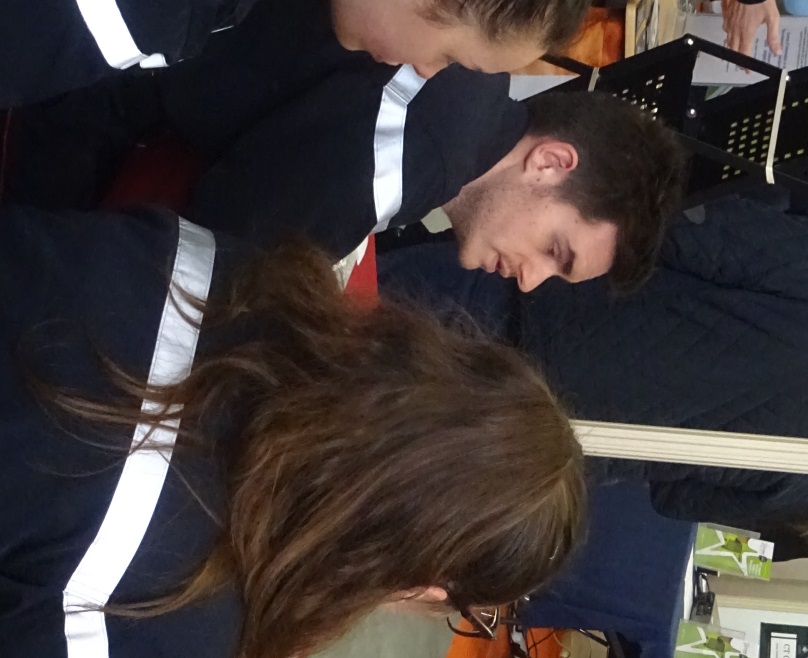 Des binômes sérieux et efficaces qui ont répondu  et assuré la sécurité en professionnels
Sécurité  à  Sup’Armor   Brézilet  St Brieuc13000 visiteurs en 3 jours
La sécurité a été assurée par:
Bachet Titouan
Bano Laura
Chable Adrien
Guyet Alexis
Le Bricquir Nadège
Paré Kylian
Robert Valentin
Teffo Lucas

Encadrement : Philippe Bouin, Gilles Quéhé